Atbalsts dārzkopībai
2024.gada 1.marts
Bulduri
Aktualitātes platību maksājumos
90% lauksaimnieku jau ir saņēmuši LA10.2.Vidi saudzējoša dārzkopība un LA11 Bioloģiskā lauksaimniecība atbalsta maksājumus.
2024.gadā dārzkopji varēs pieteikt atbalstam jaunas platības LA10.2. un LA11 

Grozījumi MK noteikumos Nr.197 par atbalsta piešķiršanu:
Publiskā apspriešana līdz š’.g.5.martam – 24-TA-42
svītrota prasība par VAAD LIZ sistēmas lauku vēstures obligāto nepieciešamību. Turpmāk, jāskatās, kas noteikts pamtprasībās – MK noteikumos Nr. 1056. 

Visi dārzkopji aramzemē tiek aicināti ierīkot «buferjoslas», tostarp 4m laukmales, ja integrētajam ir blakus bioloģiskais!
[Speaker Notes: Apguve LA10.2.=77%, kur augļu dārzi ir apguvuši >90%, taču tas neliegs uzņemt jaunas 2024.g.saistības! Ik gadu tiek vērtēts kāda ir plānoto mērķu izpilde, un tad par katru gadu arī var pateikt precīzi, kas sagaidāms.]
Agrovide: provizoriskā apguve, 2023
3
Mērķa platība – 8000 ha
Finansējums – 7,6 milj.€
Agrovide: 
LA10.2. Vidi saudzējoša dārzkopība
Mērķis - ar vidi saudzējošām dārzu apsaimniekošanas metodēm samazināt AAL lietošanu
Uzņemas 5 gadu saistības dārzkopībā ievērot paaugstinātas prasības:
- reģistrēts VAAD Lauksaimniecības produktu integrētās audzēšanas reģistrā ar atzīmi, ka ievēro normatīvos aktos noteiktās paaugstinātās prasības dārzkopībā;
veic ierakstus VAAD LIZ pārvaldības sistēmā; SVĪTROTS!
apgūst kursus 40 stundas.
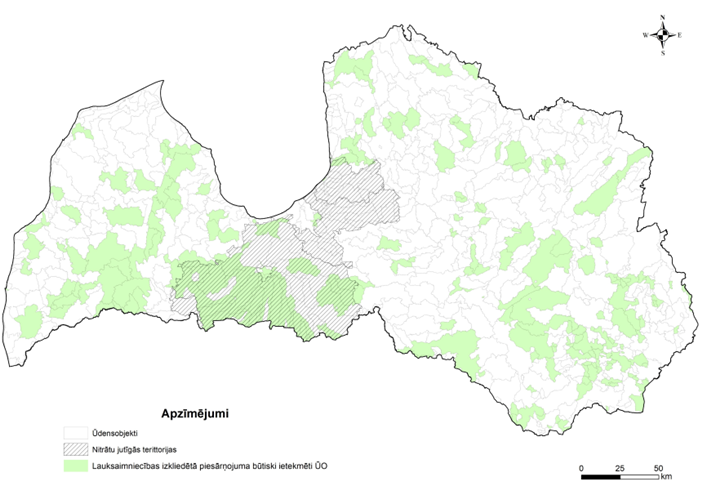 4
LA11 Bioloģiskā lauksaimniecība I
Mērķis – 
368 000 ha; 
Finansējums – 159 milj.€
Mērķis - veicināt lauksaimniekus pāriet vai saglabāt bioloģisko lauksaimniecības metožu pielietošanu
Saimniecība pilnībā vai daļēji ietverta bioloģiskās lauksaimniecības kontroles sistēmā (ja daļēji, tad nodrošinot skaidru nošķirtību šķirņu līmenī starp saimniekošanas sistēmām)
ievēro BIO Regulas Nr. 2018/848 prasības un MKN prasības (t.sk. par lauku vēsturi)
veic ierakstus VAAD LIZ pārvaldības sistēmā (gatavo lauku vēsturi); SVĪTROTS!
dzīvnieku blīvums – 0,4 LielV/ha. [aitas, kazas, brieži un JAL 0,3 LielV/ha]. Nepiemēro PPG, kur ievāc ārstniecības augus (līdz 20 ha), kā arī uz EJIZ, ja pieteikts uz LA10.5.BDUZ.
ES nozīmes zālājos ievēro LA 10.5. prasības!! Nesmalcina, nepārveido, neielabo u.c.=var saņemt  abus atbalsta maksājumus. 
5 gados apgūst kursus 40 h vai 160 h, ja uzsāk saimniekošanu BL sistēmā
5
Mērķa platība – 6410 ha
Finansējums – 24 milj.€
Agrovide: LA10.1. Zaļās joslas
=BUFERJOSLAS
Mērķis - veidot aramzemēs dažādas zaļās joslas t.sk. laukmales un buferjoslas gar ūdeņiem, lai novērstu barības vielu noplūdi, ALL lietošanu un nodrošinātu savvaļas apputeksnētāju dzīvotņu saglabāšanu.
Uzņemas piecu gadu saistības un aramzemē izveidot/turpmākos gadus apsaimniekot zaļo joslu kā:
4 m plata gar lauka malu (ceļu, mežu u.tml.), var smalcināt 1 x līdz 15.09. un atstāt nenovāktu, var mainīt atrašanās vietu;
4 m plata starp bioloģisko un konvencionālo/integērto lauku, var smalcināt 1 x līdz 15.09. un atstāt nenovāktu, var mainīt atrašanās vietu;
8 m plata gar ŪSIK ūdensobjektu ); nevar smalcināt, 1 x nopļauj un IR jānovāc līdz 15.09., vai var smalcināt nākamās sezonas sākumā, lai samazinātu ūdenī šķīstošā reaktīvā fosfora zudumus, nevar mainīt atrašanās vietu;
nelieto AAL un mēslošanas līdzekļus, kā arī apgūst kursus 16 stundas.
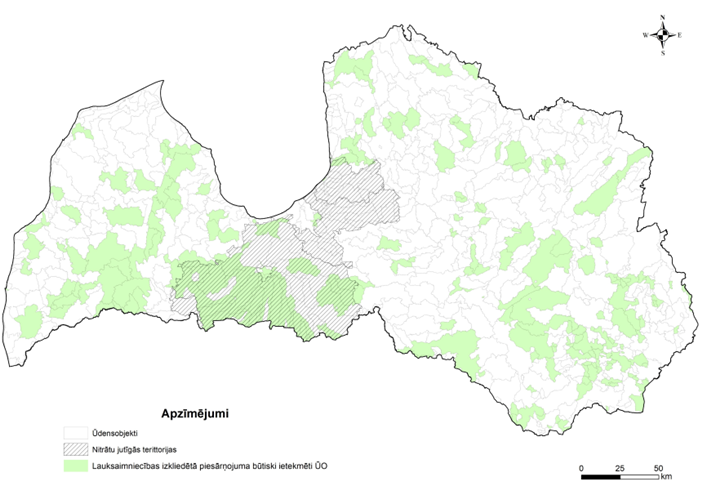 SVARĪGI: ja Integrētais vai Bioloģiskais ierīko aramzemē
šādu neražojošo buferjoslu, tad par to saņem tikai LA10.1.
atbalsta likmi. Tā nedublējas ar LA10.2. vai LA11.likmi.
6
Mācības agrovides maksājumos
Apgūst līdz 5.saistību gadam – 2027.gada 31.maijam (sākot no 2023.gada 1.janvāra)
Var summēt dažādus kursus, pasākumus (t.sk. lauku dienas u.c.) 
Kursi var tikt ieskaitīti vairāku intervenču saistību izpildei
Apmācības sniedz NVO, LPKS, IZM izglītības iestāžu reģistrā reģistrēta juridiska persona
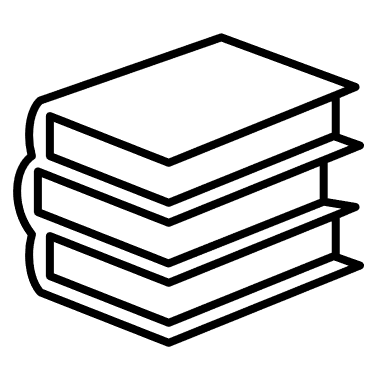 LLKC RĪKS  - agrovides kursu izvēlei:
 https://agrovide.spread.name/
[Speaker Notes: Par mācību kursiem: 1h=45 minūtes! Jāsāk apgūt jau šobrīd, laiks 5 gadi, bet lūgums neatlikt, jo tad var arī beigties LLKC bezmaksas piedāvātais. Tēmas ir MK not.1.pielikumā. Pašam pēc kursu pabeigšanas jāsazinās ar LAD – jāiesniedz apliecinājums, jo kursi var būt ļoti dažādi: sākot no lauku dienām, konferencēm, līdz konkrētiem LLKC organizētajiem bezmaksas vai daļēji līdzfinansētiem kursiem. 
MK not.3.pielikumā ir pateikts, kas notiek, ja neizpilda prasību: Pēdējā saistību gadā atbalstu atsaka par 50 % un šo samazinājumu piemēro turpmākajos saistību gados, ja saistībām tiek piemērots pagarinājums (n + 1), līdz brīdim, kamēr tiek iesniegti atbilstošo mācību kursu beigšanu apliecinoši dokumenti.]
Mācību tēmas agrovides maksājumos
Aktualitātes investīciju atbalstos
https://www.lad.gov.lv/lv/kopejas-lauksaimniecibas-politikas-strategiska-plana-2023-2027gadam-klp-intervences-atbalsta-pasakumi
[Speaker Notes: Apguve LA10.2.=77%, kur augļu dārzi ir apguvuši >90%, taču tas neliegs uzņemt jaunas 2024.g.saistības! Ik gadu tiek vērtēts kāda ir plānoto mērķu izpilde, un tad par katru gadu arī var pateikt precīzi, kas sagaidāms.]
LA4.1.1. Atbalsts ieguldījumiem lauku saimniecībās konkurētspējai 
( 55,97 milj.EUR + 25,9 milj.EUR papildu valsts finansējums)
Atbalsts lauku saimniecību konkurētspējas celšanai un tirgus orientācijai:
- pamatlīdzekļu iegāde (jaunas iekārtas, tehnika, aprīkojums) nepārstrādāto lauksaimniecības produktu ražošanai, iepakošanai un pirmapstrādei;
- būvniecība un pārbūve; 
- ilggadīgo stādījumu (izņemot zemenes) ierīkošana, t.sk. stādu iegāde, stādījumu balstu sistēmu, žogu, žogu balstu iegādei, uzstādīšanai un stādījumu ierīkošanai; 
- ūdenskrātuvju izveide, arī ziemas un pavasara ūdens uzkrāšanai, dziļurbumu un spiču ierīkošana, lietus aizsargpārklājiem (mobilajiem jumtiem);
- meteostacijām un tehnoloģijām vides monitorēšanai;
- preventīvie ieguldījumi kultūraugu vai dzīvnieku aizsardzībai – žogi, t.sk. arī pretsalnu un krusas aizsardzības sistēmas dārzkopībā (pretsalnu laistīšana, gaisa maisīšanas torņi, miglas ģeneratori, krusas aizsargtīkli) un krusas (krusas aizsargtīkli)
Sasniedzamais rādītājs ekonomiskajam mērķim. 
Rādītājs nav jānosaka preventīviem ieguldījumiem
Mazās saimniecības
Apgroz. 15 000 līdz 70 000 EUR
Atbalsta intensitāte (max 50%):
Mazās saimn.- 40%  Vidējās saimn.- 30%
Preventīvie ieguldījumi – 50%
Būvniecībai +10% dārzkopība;+10% jauns lauks.;+10% bio
Vidējās saimniecības
Apgroz. 70 001 – 350 000 EUR
Atbilstošās kooperatīvās sabiedrības vai kooperatīvo sabiedrību apvienības
Prioritāte: nav saņemts atbalsts, būvniecībai, dalība pārtikas kvalitātes shēmās, t.sk. bio lauksaimniecība, augļkopība, dārzeņkopība, dalība kooperatīvā sabiedrībā, mazāks projekts
| 10
[Speaker Notes: Projektu iesniegumu pieņemšanas kārta – 2024.gada novembrī
Maksimālais attiecināmo izmaksu apmērs vienam atbalsta pretendentam ir:
250 000 euro mazo saimniecību grupā – šo noteikumu 1.1., 1.2., 1.3. un 1.4. apakšpunktā minētajās intervencēs kopā;
500 000 euro vidējo saimniecību grupā – šo noteikumu 1.1., 1.2., 1.3. un 1.4. apakšpunktā minētajās intervencēs kopā;
700 000 euro lielo saimniecību grupā – šo noteikumu 1.2., 1.3. un 1.4. apakšpunktā minētajās intervencēs kopā.

Individuālais max attiecināmo izmaksu apmērs:
Lauksaimniecības ieņēmumi x5, ja atbalsta pretendenta kopējais apgrozījums vidēji pēdējos trīs noslēgtajos gados ir līdz 70 000 euro;
Laukaimniecības ieņēmumi x3, ja atbalsta pretendenta kopējais apgrozījums vidēji pēdējos trīs noslēgtajos gados ir lielāks par 70 000 euro.

Ja iepriekš minētais max attiecināmo izmaksu apjoms izmantots pārejas periodā – uz atbalstu nevar pretendēt.]
LA 4.1.2. Atbalsts ieguldījumiem SEG un amonjaka emisijas samazinošajiem pasākumiem un klimata pārmaiņu mazināšanai un pielāgošanās pasākumu īstenošanai lauku saimniecībās
(23,7 milj.EUR + 11 milj.EUR papildu valsts finansējums)
Atbalsts ieguldījumiem:
-pamatlīdzekļu iegādei; (augļkoku un ogulāju apdobju kultivatori - rušinātāju herbicīdu lietošanas aizvietošanai; tehnikas vai iekārtas ar automatizētiem vai robotizētiem risinājumiem; meteostaciju iegādei u.t.t.) 
-ieguldījumi jaunu ilggadīgo augļkopības kultūraugu (izņemot zemeņu) stādījumu izveidei, t.sk. stādu iegāde, stādījumu balstu sistēmu, žogu, žogu balstu iegādei, uzstādīšanai un stādījumu ierīkošanai, tostarp vēsturisko kūdras ieguves vietu rekultivācijai; 
- tehnikas un iekārtu iegādei virszemes pretsalnu aizsadzībai (maisīšanas torņiem, miglas ģeneratoriem) un laistīšanai, ūdens resursu efektīvai izmantošanai – ziemas un pavasara ūdens uzkrāšanai, atkārtotai izmantošanai, ūdenskrātuvju izveidei, dziļurbumu un spiču ierīkošanai, kā arī krusas aizsargtīkliem un lietus aizsargpārklājiem (mobilajiem jumtiem) 
- pilienu laistīšanai ar precīzu mēslojuma un augu aizsardzības līdzekļu lietojumu
Lauku saimniecības
vismaz 4 000 EUR ieņēmumi no lauksaimniecības
Atbalsta intensitāte (max 50%):
Būvniecība: mazās - 40%/ vidējās - 35% / lielās - 30% un +10% JL
Tehnika, iekārtas: mazās - 40%/vidējās - 30%/lielās - 30%
 +10% dārzkopībai
Ilggadīgie stādījumi – 50% (max 70%); 
kūdras augsnēs +20% mazās; +10% vid./lielās
Atbilstošās kooperatīvās sabiedrības vai kooperatīvo sabiedrību apvienības
Prioritāte: nav saņemts atbalsts, būvniecībai, dalība pārtikas kvalitātes shēmās, t.sk. bio lauksaimniecība, augļkopība, dārzeņkopība, mazāks projekts, iggadīgiem stādījumiem, kūtsmēslu apsaimniekošanai
| 11
LA5 Atbalsts ieguldījumiem mazajās lauku saimniecībās  (20 milj. EUR)
Mērķis - veicināt mazo lauku saimniecību konkurētspēju, paaugstinot to ražošanas efektivitāti un produktivitāti
Atbalstāmās aktivitātes
Jaunas, lietotas tehnikas iegāde (līdz 5 gadi)
Pamatlīdzekļu iegāde
Daudzgadīgu stādījumu (izņemot zemeņu) ierīkošana
Būvniecība un rekonstrukcija 
Preventīvu pasākumu īstenošana, lai samazinātu savvaļas dzīvnieku nodarīto kaitējumu
Zemes un ēku iegāde (10% no projekta summas)
Investīcijas, lai mazinātu klimata pārmaiņas
Pamatlīdzekļu iegāde un vispārīgās izmaksas
Atbalsta saņemšanas noteikumi
Atbalsta pretendents:
apgrozījums līdz 15 000 EUR
dzīvesvieta/reģistrēts ir lauku teritorijā

izstrādāts darījumdarbības plāns ar nepieciešamajiem ieguldījumiem saimniecības attīstībai
Atbalsta summa: 5 000 – 30 000 EUR
Atbalsta intensitāte - 85%, traktora iegādei – 50%
Prioritāte
Projekta gatavība īstenošanai
Iepriekš saņemtā atbalsta apjoms
Dalība pārtikas kvalitātes shēmās
Dalība kooperatīvajā sabiedrībā
Mazāks attiecināmo izmaksu apmērs
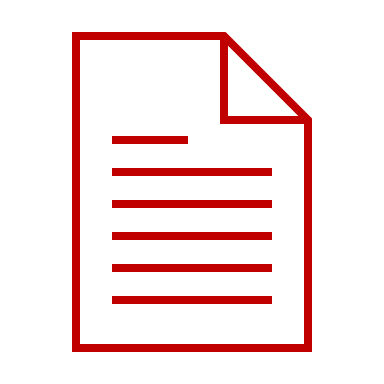 Projektu iesniegumu 2.kārta – maijs/jūnijs
12
| 12
LA6 Atbalsts gados jauniem lauksaimniekiem uzņēmējdarbības uzsākšanai (II pīlārs)
Vienreizējs maksājums 40 000 € par 
biznesa plāna realizāciju jauniem lauksaimniekiem 
37,3  milj. €
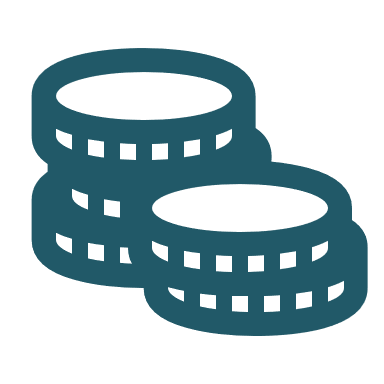 Mērķis ir sekmēt gados jaunu cilvēku iesaistīšanos pastāvīgās lauksaimniecības darbībās
Atbalsta pretendents
 apgrozījums: 0 – 150 000 EUR
 Lauksaimnieciskā izglītība: 320 stundas (apguvis augstāko/profesionālo izglītību vai apgūs līdz darījumdarbības plāna īstenošanas beigām)
 Pirmo reizi dibina/pārņem saimniecību kā tās vadītājs iesnieguma iesniegšanas gadā vai ne agrāk kā 5 gadus pirms (atbilstoši jaunā lauksaimnieka definīcijai)
Prioritāte
Augļkopība, dārzeņkopība, lopkopība
Augstākā izglītība
Atbalstāmās aktivitātes
Dzīvu dzīvnieku iegāde, stādu iegāde
Jaunas, lietotas tehnika iegāde 
citi ieguldījumi, kas nepieciešami saimniecības attīstībai
Atbalsta saņemšanas nosacījumi
Darījumdarbības plāns:
2- 4 gadi
konkrētu rādītāju sasniegšana pēc plāna īstenošanas
Saimniecību pārņemšana:
 – var pārņemt visu vai daļu saimniecības, nodrošinot patstāvīgu saimniecisko darbību
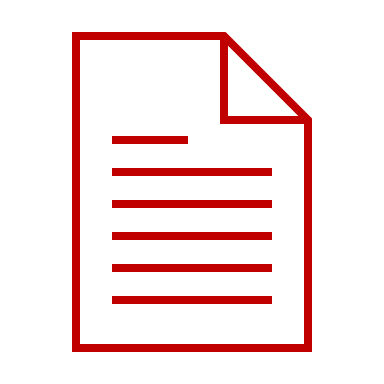 Projektu iesniegumu 2.kārta – augusts
13
LA4.1.6./LA4.2. Atbalsts subsīdiju veidā procentu likmes daļējai dzēšanai(finansējums kopā 24 milj. €)
MK noteikumos iestrādāta tiesību norma, kas paredz savstarpēju informācijas apmaiņu starp LAD un ALTUM

Pretendentam nebūs jāpērk izziņa
Atbalsta saņēmējs: 
lauksaimnieks; 
lauksaimniecības produktu pārstrādes uzņēmums;
atbilstīga kooperatīvā sabiedrība.
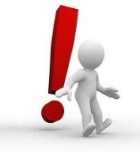 Atbalsta apmērs nepārsniedz aizdevuma gada procentu likmi 4% apmērā.
Kompensācija paredzēta visiem ALTUM aizdevumiem, kas izsniegti pēc 2015. gada 24. aprīļa
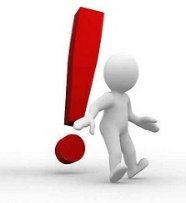 14
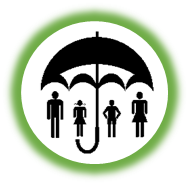 LA 17 Ražas, dzīvnieku, sējumu un stādījumu apdrošināšanas prēmija
Mērķis - ir veicināt lauksaimnieku iesaistīšanos riska mazināšanā, daļēji sedzot izdevumus par apdrošināšanas prēmiju.
Atbalsta intensitāte -
līdz 50% no prēmijas par attiecināmajiem riskiem
2023.gadā:
 izmaksāti 10,7 milj. €, no kuriem
ap 2 milj. € no ELFLA 2024. gadam
2241 iesniegumi

2021. un 2022.g. izmaksāti attiecīgi 11,06 un 10,81 milj. €
Atbalstāmie riski:
klimata riski;
augu un dzīvnieku slimības (izņemot valsts kompensējamās), augu kaitēkļu invāzija
uguns risks
Atbalsta likme līdz 50 €/ par 1 vienību (ha vai liellopu vienību)
Atbalsta saņemšanas nosacījumi:
polise paredz segt zaudējumus, kas pārsniedz 20% no produkcijas apjoma;
dzīvnieki reģistrēti LDC;
sējumu vai stādījumu platība deklarēta ilgtspēju sekmējoša ienākumu pamatatbalsta – ISIP saņemšanai

Jaunums 2024. gadā: 80 % avansa maksājums
15
LA18  Pārtikas kvalitātes shēmas, 12 milj. €Pieteikšanās kārta 2024.gadā 26.02. - 26.03.2024.
12,3 milj. €, no tā 9,1 milj. € 
 2,8 milj. €
Mērķis: veicināt kvalitatīvu pārtikas produktu ražošanu, apstrādi un pārstrādi, nodrošinot produkta nokļūšanu tirdzniecībā
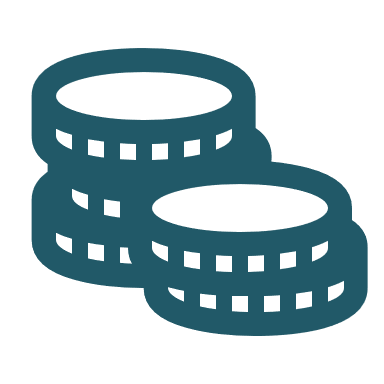 Kopīgie nosacījumi:
1) Atbalsts paredzēts par saražoto produktu skaitu un sedz izdevumus saistībā ar dalību pārtikas kvalitātes shēmās;
2) Var pieteikties uz atbalstu par dalību vairākās pārtikas kvalitātes shēmās;
3) Produktu uzskaitīti nodrošinās LAD datu bāze, lai ELFLA atbalsts katram produktam nepārsniegtu 5 gadus
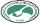 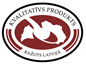 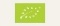 BIO primāro produktu ražotājs:
Atbalsts no 340 € līdz 590 € (+ 50€ par katru nākamo produktu, max 6 produkti)
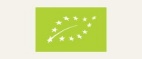 BIO pārstrādes produktu ražotājs: 
*mājražotājs: Atbalsts no 430 € līdz 5 590 € 
   (+430 € par katru nākamo produktu, max 13 produkti)
*pārstrādes uzņēmums: Atbalsts no 550 € līdz 7 150 € 
(+550 € par katru nākamo produktu, max 13 produkti)
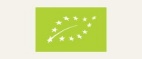 Zaļās karotītes primāro produktu ražotājs:
Atbalsts no 250 € līdz 400 € (+ 30 € par katru nākamo produktu, max 6 produkti)
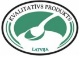 Zaļās vai Bordo karotītes pārstrādes produktu ražotājs:
*bordo karotīte: Atbalsts no 420 € līdz 5 040 € 
(+420 € par katru nākamo produktu, max 12 produkti) 
*zaļā karotīte: Atbalsts no 450 € līdz 5 400 € 
(+450 € par katru nākamo produktu, max 12 produkti)
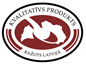 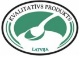 16
Aizsargātu ģeogrāfiskās izcelsmes norāžu, cilmes vietas nosaukumu vai garantētu tradicionālo īpatnību shēma 
*primāro produktu ražotājs: Atbalsts 590 €
*mājražotājs: Atbalsts 1 700 €
*pārstrādes uzņēmums: Atbalsts 2 700 €
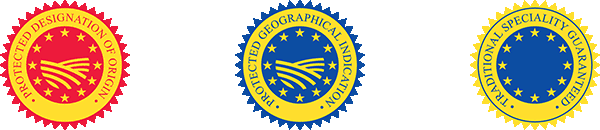 Valsts atbalsts ISIP (Ilgtspēju sekmējošs ienākumu pamatatbalsts) aizdevuma veidā
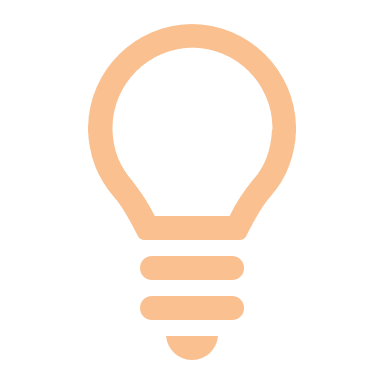 Atbalsta pasākums turpinās arī 2024.gadā!
2020.gadā ieviests jauns atbalsta veids, nodrošinot vienotā platības maksājuma avansa saņemšanu bezprocentu īstermiņa aizdevuma veidā
Nosacījumi:
1) aizdevumu aprēķina no ISIP avansa apmēra

2) atbalsta likme būs noteikta 60 € par ISIP pieteikto hektāru
Rezultāts:
2023.g. 22,8 milj. €
2169 pretendenti
17
Aizdevumi apgrozāmajiem līdzekļiem
ALTUM programmas
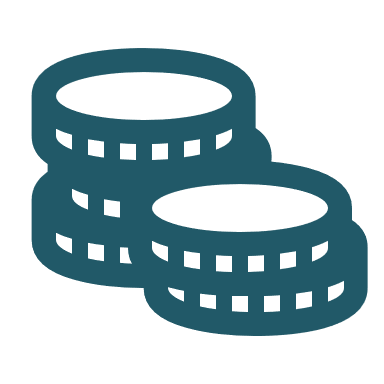 Aizdevumi apgrozāmo līdzekļu iegādei,
34 milj. €
Mazie aizdevumi lauku teritorijās,
30,4 milj. €
Atbalsta pretendents
Primārie lauksaimniecības, akvakultūras un zivsaimniecības produkcijas ražotāji, atbilstīgās KS un RO
Atbalsta pretendents
Lauksaimniecības un lauku saimnieciskās darbības veicēji– juridiskas vai fiziskas personas - ar apgrozījumu līdz 250 000 €
Atbalsts aizdevuma veidā:L/s, zivsaimniekiem no 7 000 - 1 000 000 €
 KS un RO līdz 2 850 000 €

Aizdevumu procentu gada likme: sākot no  3,5%
(de minimis)
Atbalsts aizdevuma veidā:
investīciju iegādei – līdz 250 000 €
apgrozāmo līdzekļu iegādei – 50 000 €
apbūvētas un neapbūvētas zemes iegādei – 50 000 €
 
Aizdevumu procentu gada likme: sākot no 3 %
Aizdevuma atmaksas termiņš
2 gadi ar iespēju pagarināt līdz 5 gadiem
Aizdevuma atmaksas termiņš
investīciju iegādei 10 gadi;
būvniecības un renovācijas projektiem līdz 15 gadiem.
apgrozāmo līdzekļu iegādei - 2 gadi
Ekonomikas ministrijas aizdevumu programma apgrozāmajiem līdzekļiem
ALTUM programmas
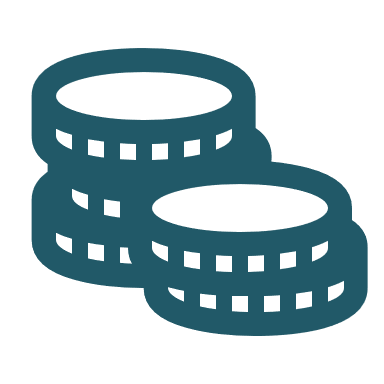 Mazo un vidējo komersantu aizdevumu programma:
Investīcijām:
aizdevums no 10 000 EUR līdz 5 000 000 EUR, bet ne vairāk kā 90% no kopējām izmaksām
aizdevuma termiņš no 2 līdz 15 gadiem
Apgrozāmajiem līdzekļiem:
aizdevums no 10 000 EUR līdz 285 000 EUR
aizdevuma termiņš līdz 5 gadiem
Samazinātas aizdevumu procentu likmes (0% EURIBOR + mainīgās likmes fiksētā daļa*) pirmajā atmaksas gadā investīcijām un apgrozāmajiem līdzekļiem.
Atvieglotas nodrošinājuma prasības aizdevumiem līdz 100 000 EUR
19
Aktualitātes nodokļu jomā
Sarunas ar FM par nodokļu atbrīvojumiem un atvieglojumiem lauksaimniekiem
20
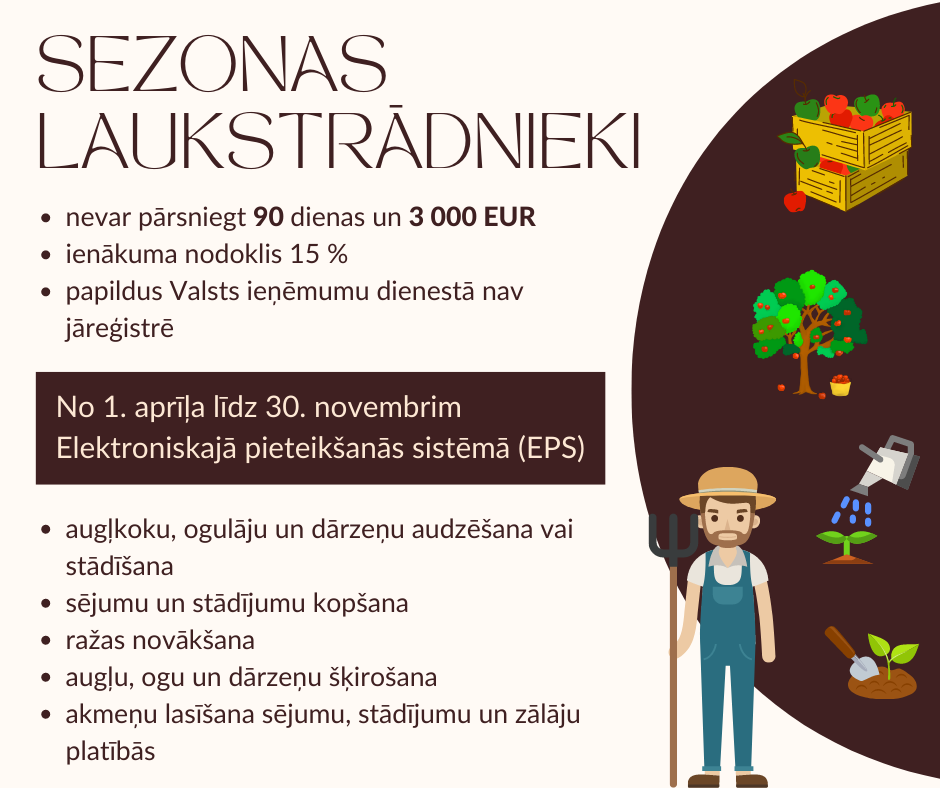 Izmaiņas, kas spēkā jau no 2022.gada!
Sezonas darbinieku ienākumiem atvieglotā nodokļa režīma piemērošana ir pagarināta līdz 90 dienām (iepriekšējo 65 dienu vietā) 
Atviegloto nodokļa režīmu var piemērot arī tiem sezonas strādniekiem, kurus nodarbina akmeņu lasīšanā sējumu, stādījumu un zālāju platībās
Sezonas laukstrādnieku ienākuma 15% nodoklis
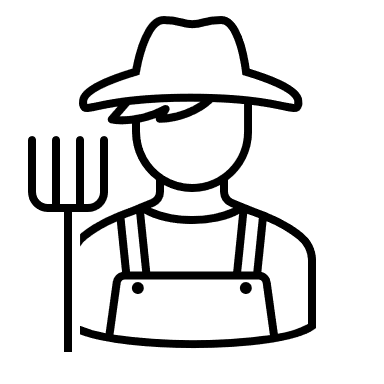 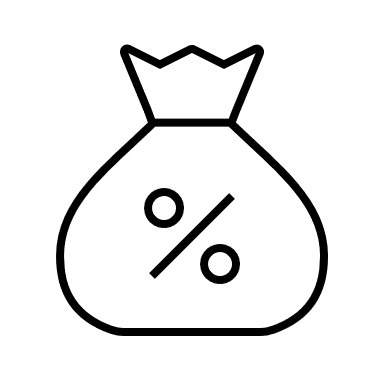 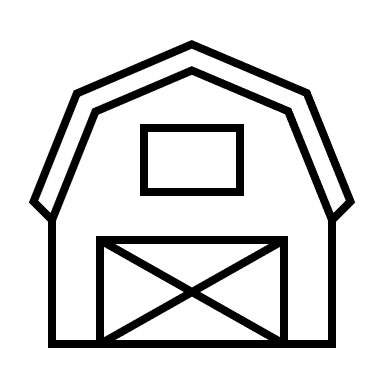 7 700
+15%
370 000
2025.gadā jāsniedz sezonas laukstrādnieku ienākuma nodokļa režīma efektivitātes izvērtējums, vērtējot noteiktos rādītājus, kas jāsasniedz 2024.gada sezonā
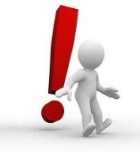 Dīzeļdegviela lauksaimniekiem
Akcīzes nodokļa likme - 15 % no standarta likmes, jeb 62,1 € par 1000 litriem (standartlikme 414 €/1000 l)
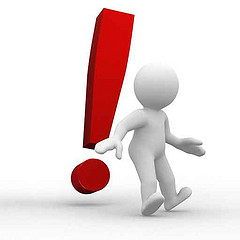 Līdz kārtējā gada 1.jūnijam jāiesniedz iesniegums LAD, lai saņemtu dīzeļdegvielu ar samazinātu akcīzes nodokļa likmi 2024./2025.saimnieciskajam gadam
Paldies par uzmanību!